Мой город- Нефтекамск
1
Детский сад №31- «Дельфин»
2
Мой город
3
Филармония
4
Ледовый дворец
5
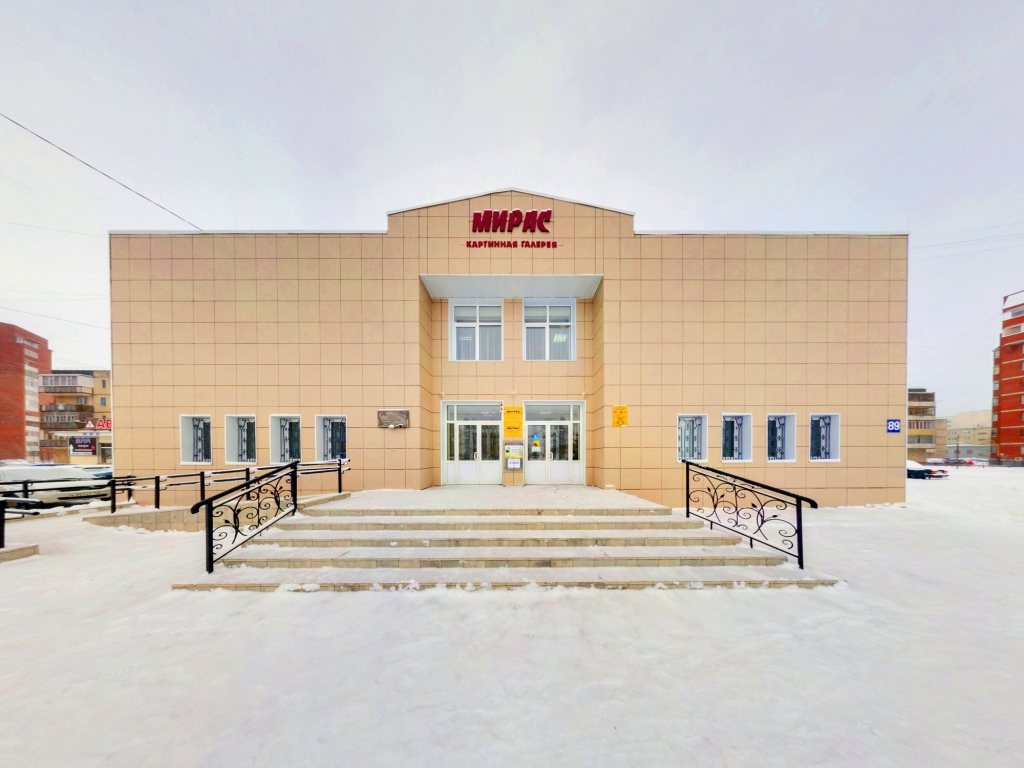 6
Картинная галерея «МИРАС»
7
ЦЕНТР РАЗВИТИЯ ДЕТЕЙ И ЮНОШЕСТВА
8
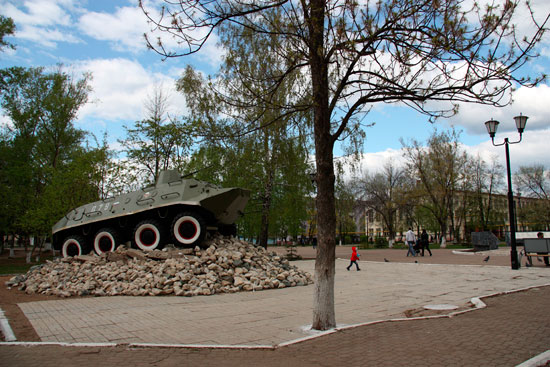 9
Парк «Гулливер»
10
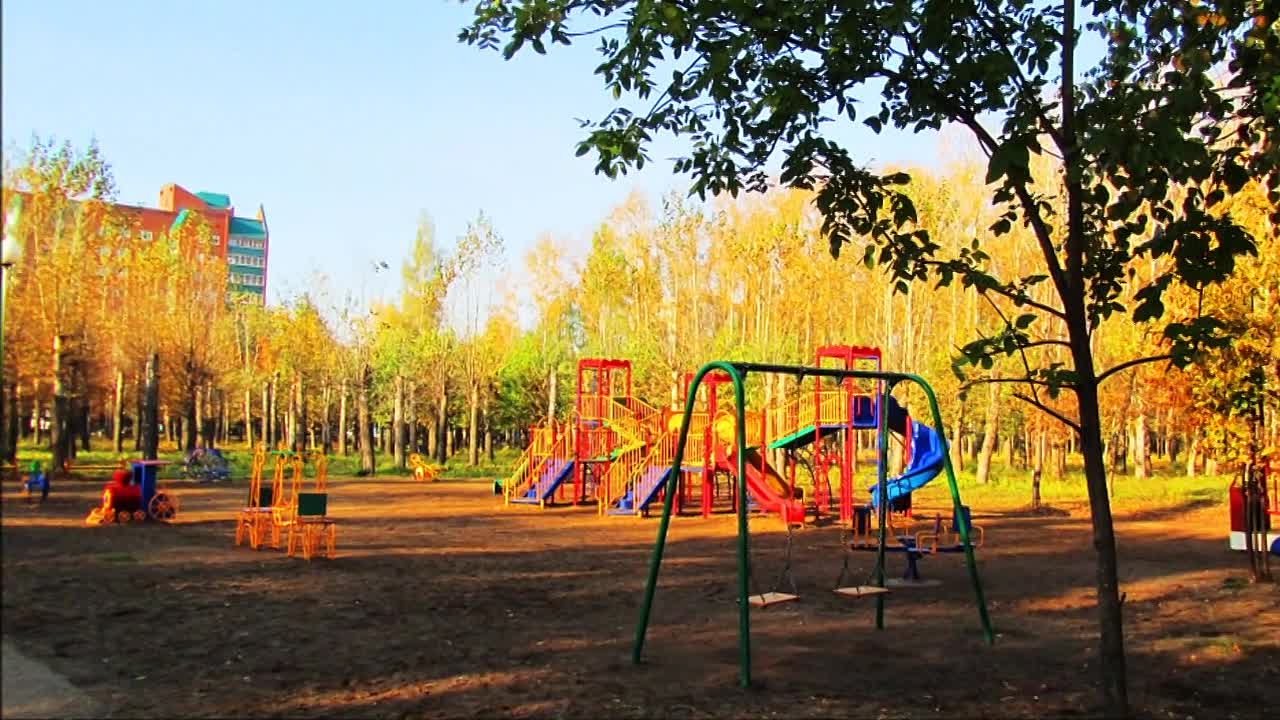 11
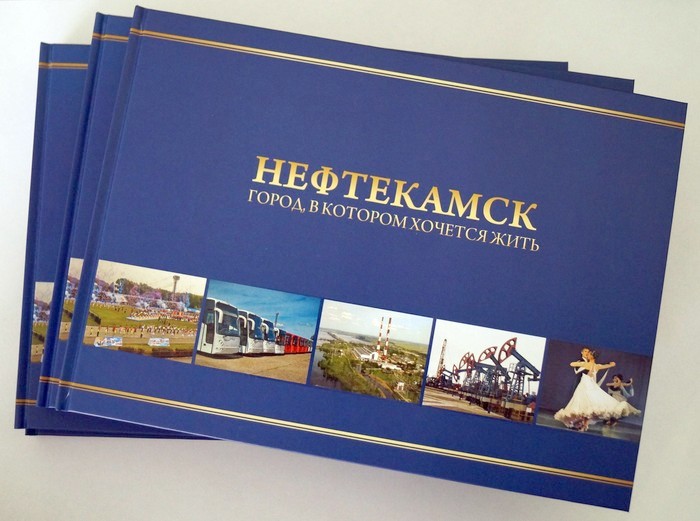 12